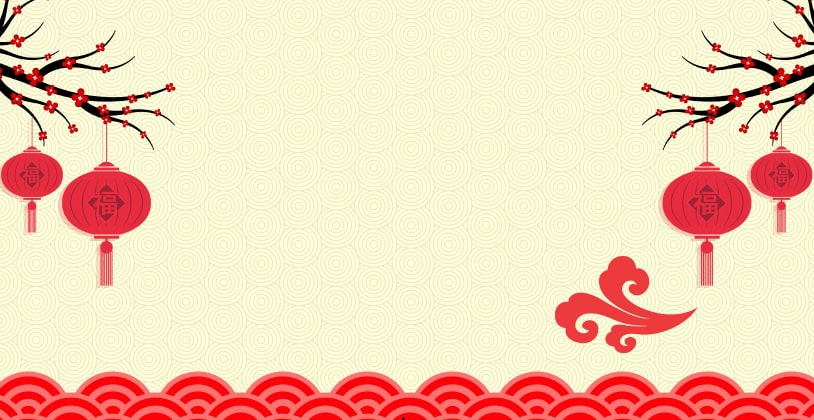 ỦY BAN NHÂN DÂN QUẬN LONG BIÊN
TRƯỜNG MẦM NON TUỔI HOA
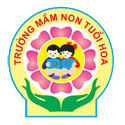 LĨNH VỰC PHÁT TRIỂN NHẬN THỨC
Đề tài: Hướng dẫn trẻ gói bánh chưng ngày Tết



Giáo viên: Bùi Thị Hồng Nhung



Năm học: 2021 - 2022
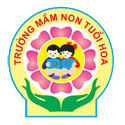 Cô và trẻ hát bài hát “Bánh chưng xanh”
Trong bài hát có nhắc đến bánh gì ?
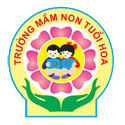 Nguyên liệu để gói bánh chưng
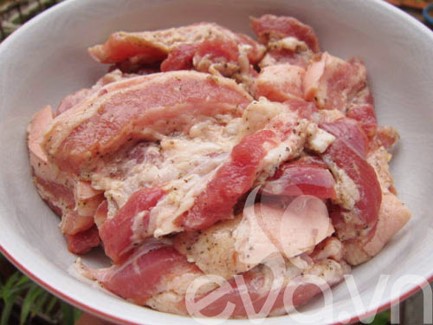 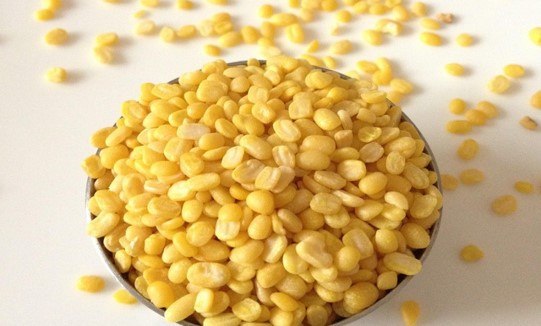 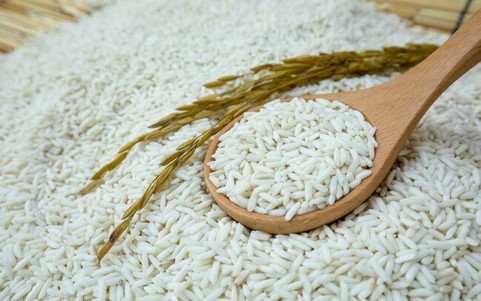 Thịt lợn
Gạo nếp
Đỗ xanh
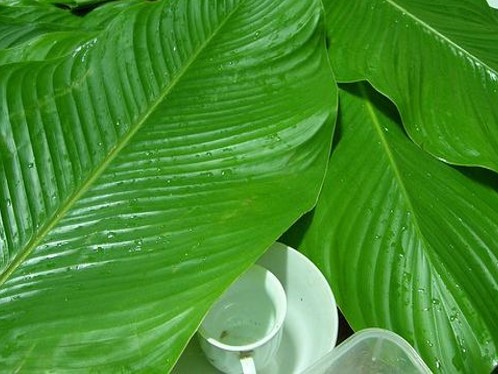 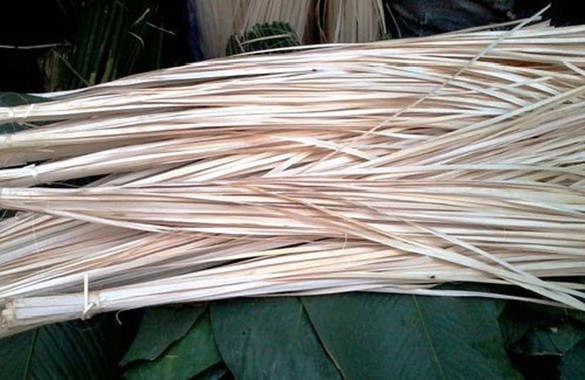 Lá dong
Dây lạt
Quy trình gói bánh chưng
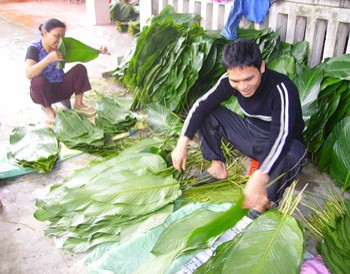 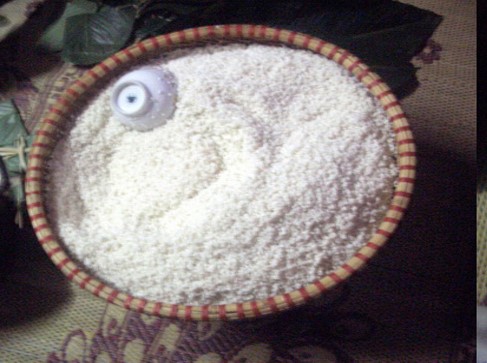 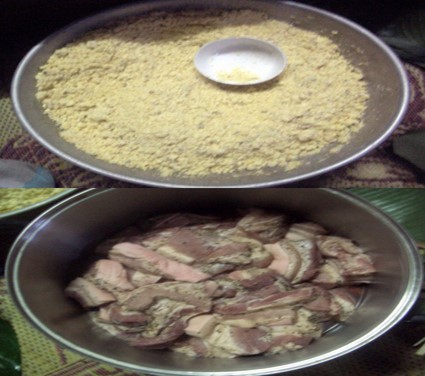 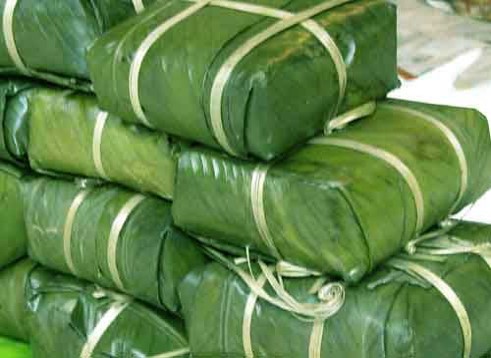 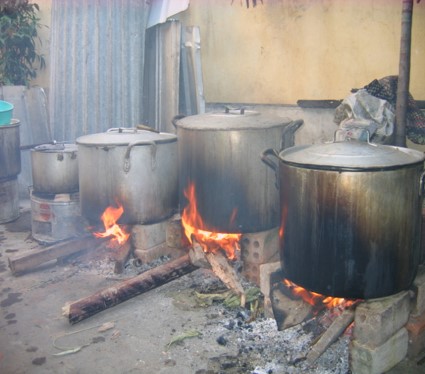 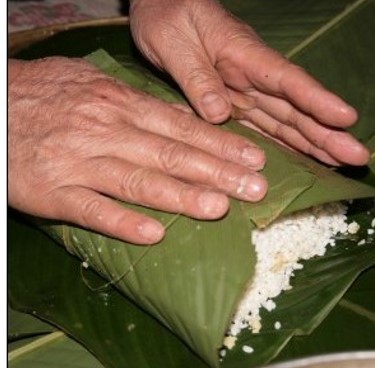 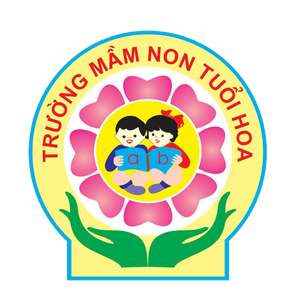 Mở rộng
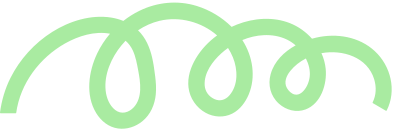 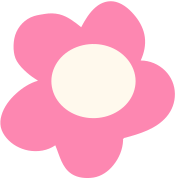 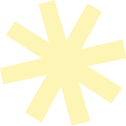 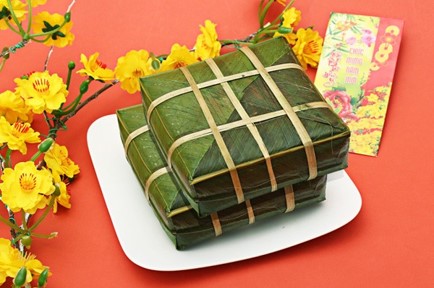 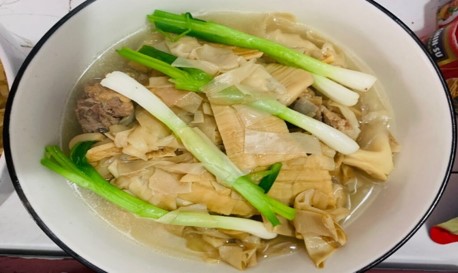 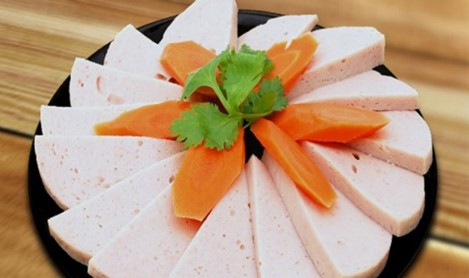 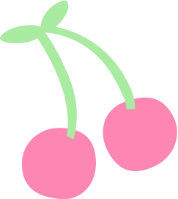 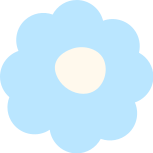 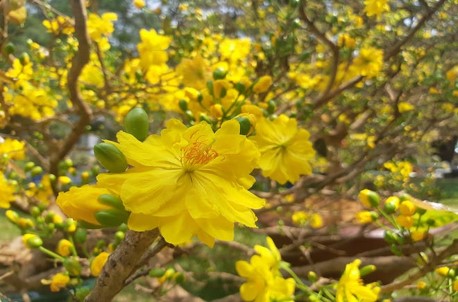 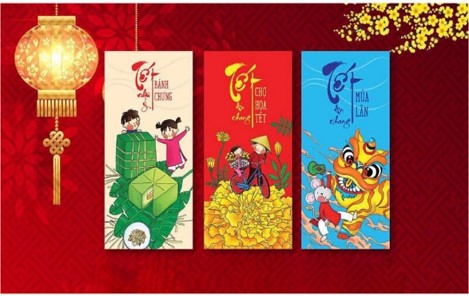 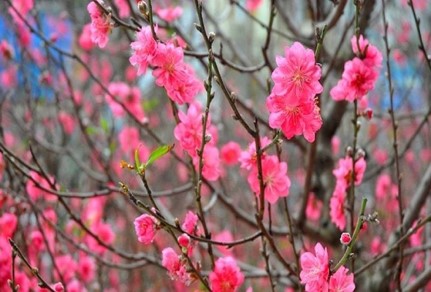 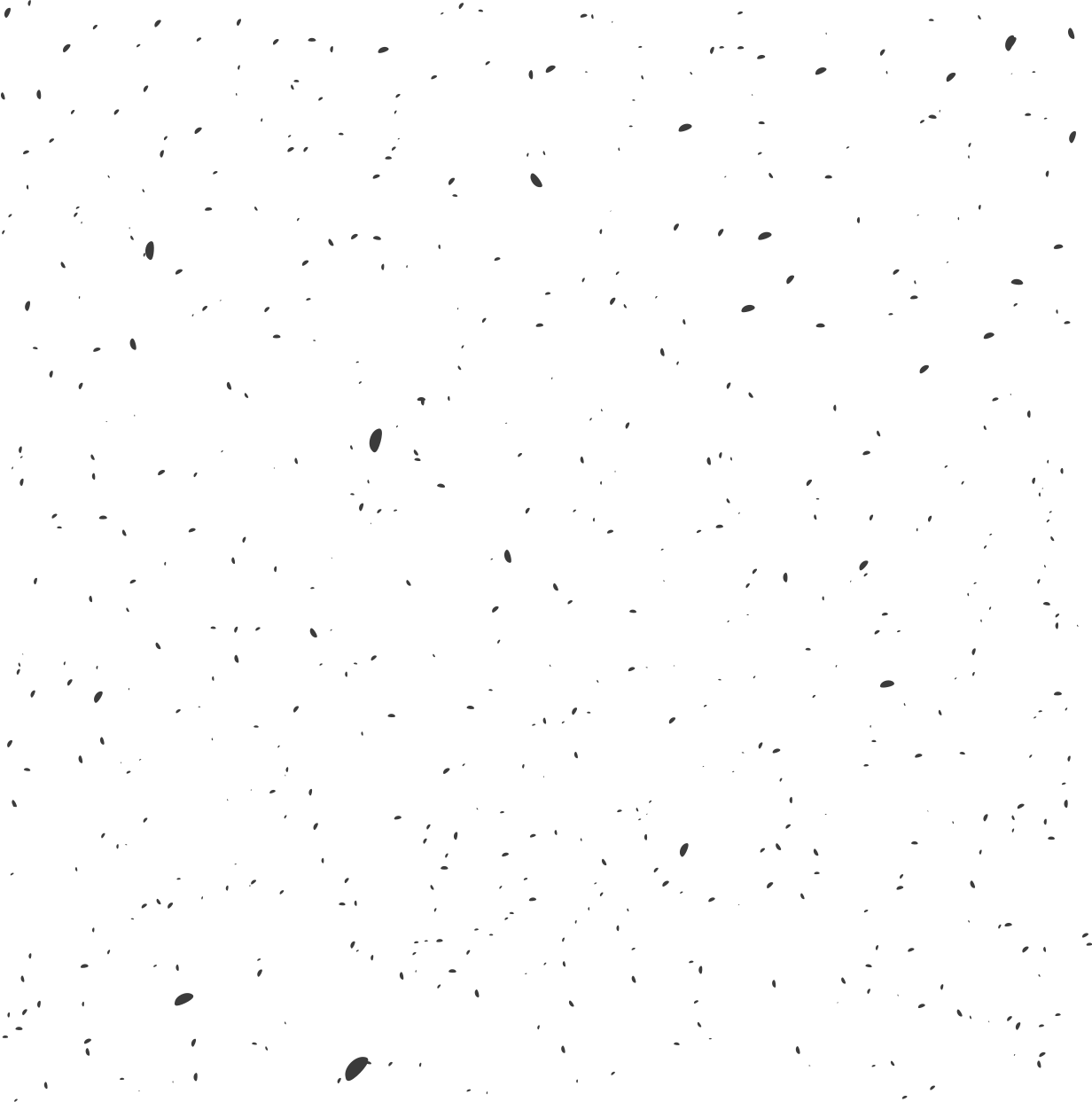 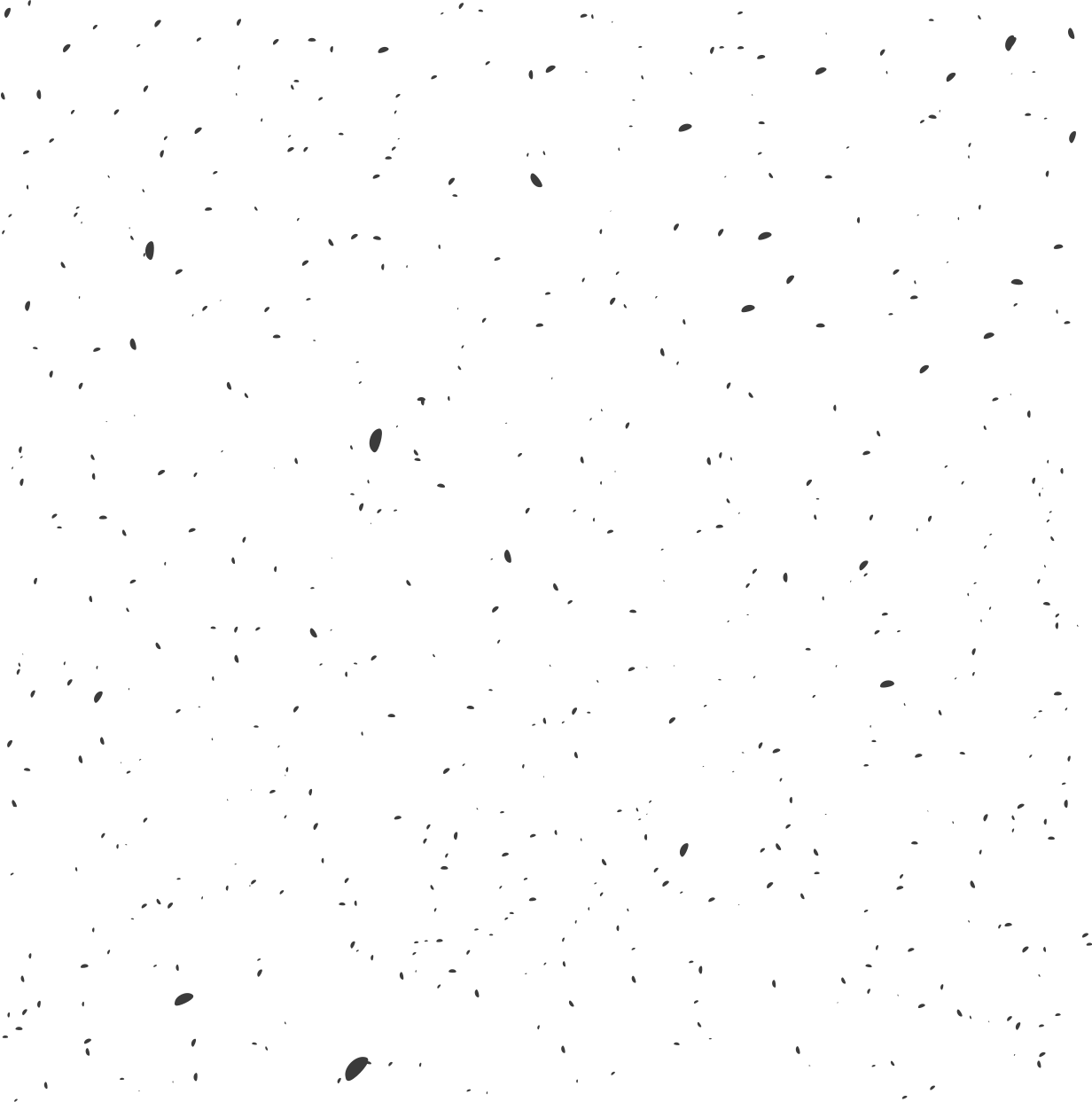 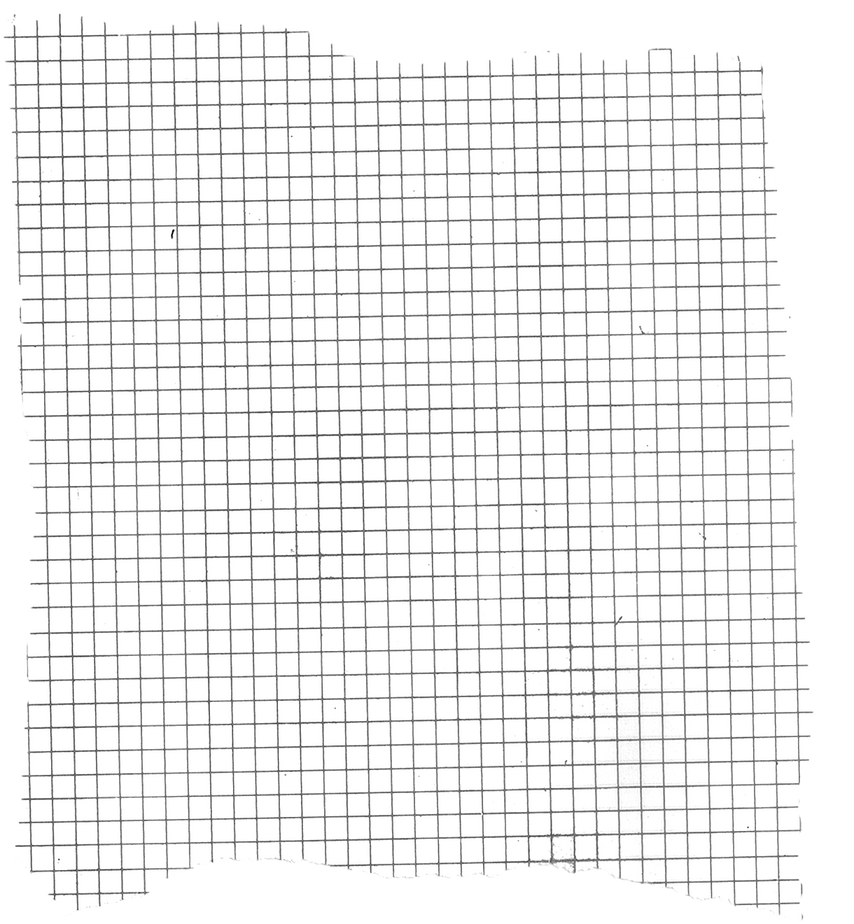 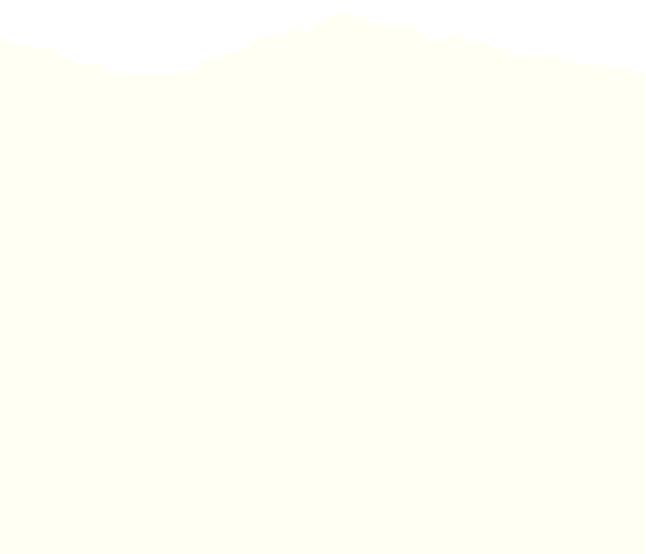 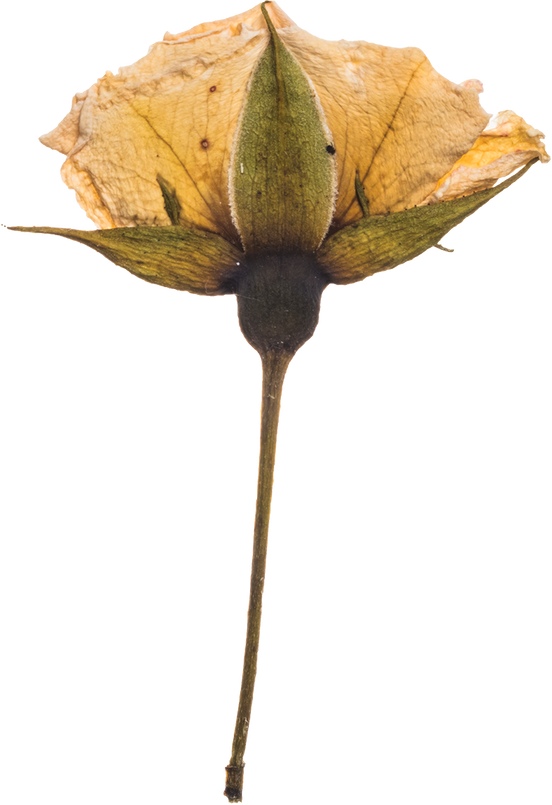 Thanks you !
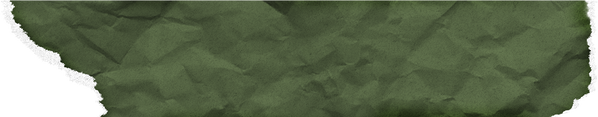 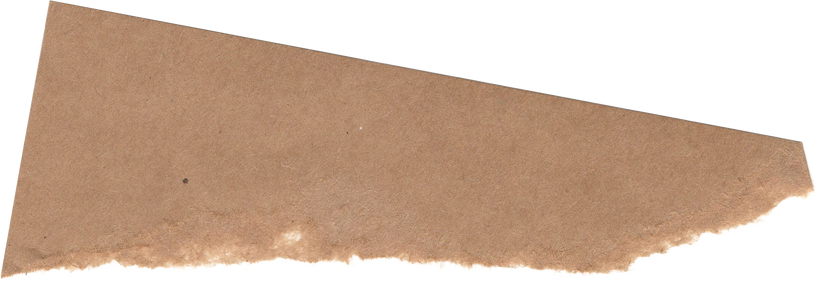